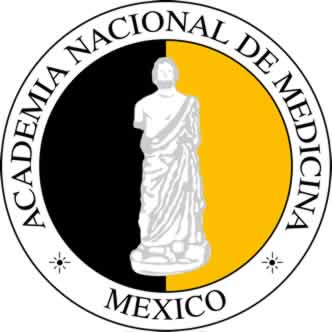 La Clínica en el TiempoEscuela Americana de Medicina: Principales características y aportes del “Modelo Flexneriano” a la educación y práctica médica
Dr. Simón Barquera
Director del Centro de Investigación en Nutrición y Salud, Instituto Nacional de Salud Pública. 
Miembro ANMM. SNI-3
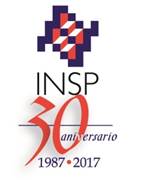 Ciudad de México, 20 de junio de 2018
[Speaker Notes: Tabla sobre ventajas y desventajas en relación a la definición, tecnología, humanidad y calidez
Distintos tipos de atención de acuerdo al tipo de escuela
Privilegiar la escuela flexneriana sobre la francesa
¿La nueva escuela?
Ejemplo de entrenamiento de antropometría: estandarización de médico para encontrar síntomas y signos para certificar
Ejemplos de singos y síntomas: subjetividad y 

Lista
Escuela francesa Signos y Síntomas del medico al paciente. Basad en propedéutica.
Esta basada en experiencia no sistematizada.

Escuela Americana
Usar tecnologías de alto costo pero esto reduce

Precisión de diagnóstico, estándar de oro es una prueba tecnológica.

Calidad y calidez. Desventaja del americano.
Medicina personalizada y no.

Menos costo abordaje, mayor acceso a mejor saludo. Acceso a menor salud.
Exhibir desventajas, dificultad de signos y síntomas y facilidad para falta de estandarización. (plicometría y TA)   
Conceptual de cada sistema.
Discusión sin perder calidez, sistematización, estandarización. Conciliar.
Tomar lo mejor de ambas escuelas.
Aprender ambas escuelas
Mate, submate, timpánico.]
Educación médica  pre 1910
Práctica médica francesa
Medicina de observación
Sistemática
Cálida
Comparación con lesiones anatómicas
Identificación de signos y síntomas
Autopsia: medio de aprendizaje
Duffy (2011). Yale Journal of Biology and Medicine. 84, pp 269-276
Antecedentes
Antecedentes
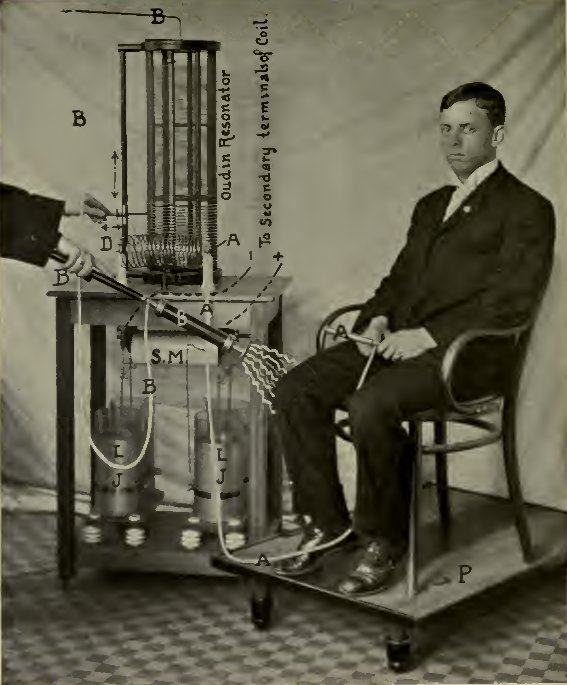 El círculo de Hopkins
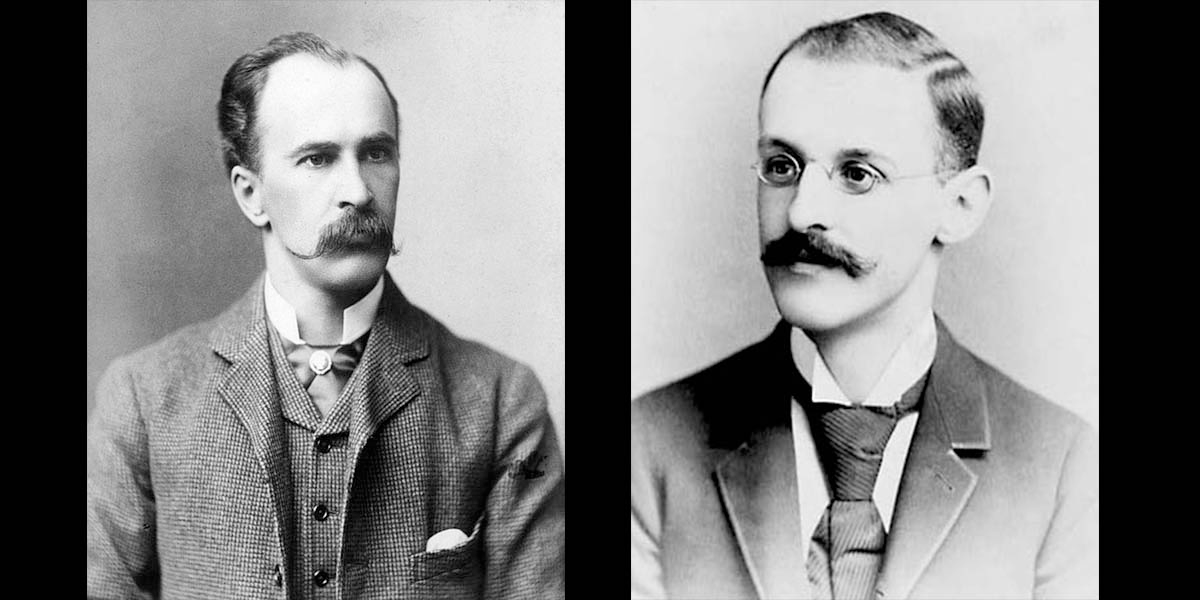 William Osler
Abraham Flexner
El círculo de Hopkins
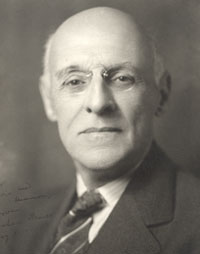 Dr. Abrham Flexner
Hallazgos del Reporte Flexner:
Desventajas de la escuela tradicional de medicina:
Duffy (2011). Yale Journal of Biology and Medicine. 84, pp 269-276
Page (2010). International J of Med Ed. 1, 74-75
En 1901 se comisiona el reporte:

“Educación Médica en Estados Unidos y Canadá”

por Abraham Flexner
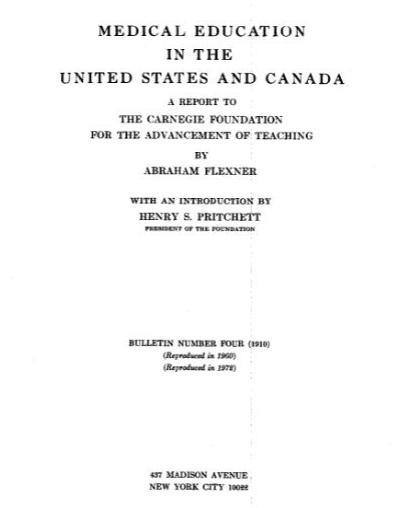 Surgimiento de la escuela Flexneriana de Medicina
Informe Flexner (1910)

Basado en la educación médica en universidades alemanas.
Abraham Flexner (1866-1959)
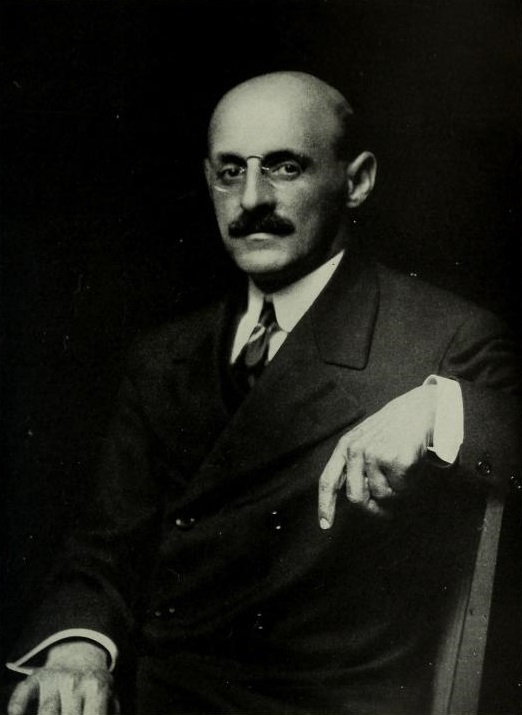 William Welch
William Osler
Frederick Gates
Profesor con Maestría en Educación
Duffy (2011). Yale Journal of Biology and Medicine. 84, pp 269-276
[Speaker Notes: William Welch -director fundador de Johns Hopkins
William Osler, jefe de medicina
Frederick Gates- consejero de John D. Rockefeller]
Filosofía de educación de Flexner
“La educación se debe adaptar al conocimiento y tecnologías nuevas, por lo tanto, es de naturaleza dinámica”
Escuela Americana de Medicina: características
Medicina como disciplina científica
Formación inicial en laboratorio, entrenamiento clínico
Generación de información nueva
Duffy (2011). Yale Journal of Biology and Medicine. 84, pp 269-276
La ciencia y generación de evidencia: motor de las ciencias médicas
[Speaker Notes: #3- Formación inicial en laboratorio como base para el entrenamiento clínico e investigación en universidades
#4- Generación de información nueva para el progreso de la medicina es responsabilidad del médico]
Duffy (2011). Yale Journal of Biology and Medicine. 84, pp 269-276
Shelto, (2016). Psychiatr Q.
Avances de la Escuela Americana de Medicina
Desarrollo tecnológico
Sistematización
Formación estándar
Descubrimientos basados en método científico
Cierre de escuelas de medicina no cerfiticadas
Profesores de tiempo completo
Hospitales Universitarios
Duffy (2011). Yale Journal of Biology and Medicine. 84, pp 269-276
[Speaker Notes: Promoción de investigación sin considerar principios éticos (antes de 1940)]
Modelo educativo:
conocimientos biomédicos
Espacios con equipos multidisciplinarios
Duffy (2011). Yale Journal of Biology and Medicine. 84, pp 269-276
Shelton (2016). Psychiatr Q.
Brecha en formación de individuos con capacidad de interacción
[Speaker Notes: Modelo educativo médico basado conocimientos biomédicos de una sola persona]
Asociación Americana de Universidades Médicas
Competencias y criterios mínimos para entrar a la residencia
Comité de Enlace para la Educación Médica
Shelton (2016). Psychiatr Q.
Duffy (2011). Yale Journal of Biology and Medicine. 84, pp 269-276
[Speaker Notes: Promoción de investigación sin considerar principios éticos (antes de 1940)]
Limitaciones de la Escuela Americana de Medicina
Los pacientes desean mayor comunicación
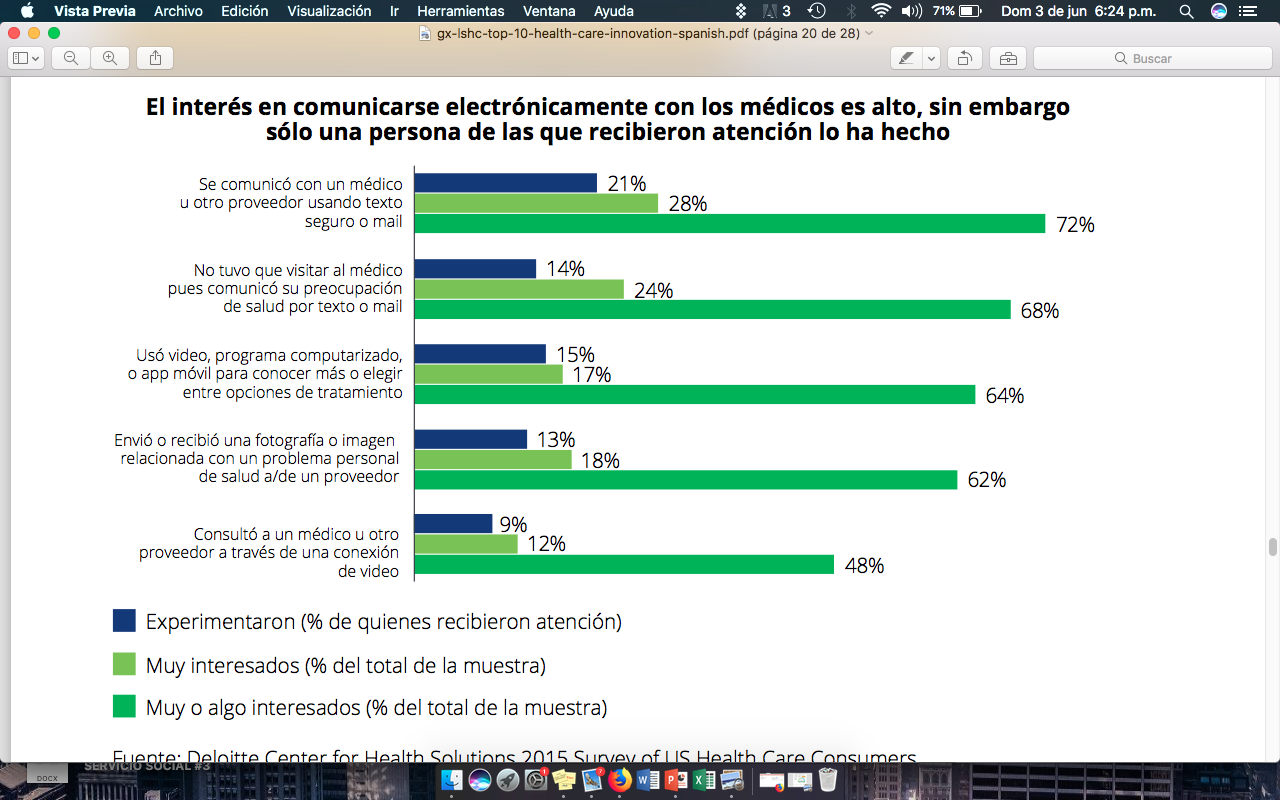 Se comunicó con un médico usando emails o mensajes de texto
No tuvo que visitar al medico porque manifestó su preocupación sobre su salud, vía texto o email
Usó video, software o app para conocer más y elegir un tratamiento
Envió o recibió una imagen relacionada con un problema personal de salud
Consultó a un médico u otro profesional a través de una conexión de video
Experimentaron (% de quienes recibieron atención)
Muy interesados (% del total de la muestra)
Muy o algo interesados (% del total de la muestra)
Deloitte Center for Health Solutions 2015 Survey of US Health Care Consumers.
El futuro: tecnología en el campo de la medicina
[Speaker Notes: Permite identificar las poblaciones en riesgo, donde las intervenciones tempranas podrían ahorrar costos del cuidado en la salud. 

Ayudar a que los médicos receten medicamentos específicos para los pacientes que tienen probabilidades de responder bien a ellos, reduciendo o eliminando el uso de tratamientos ineficaces.

Potencial de ampliar significativamente la supervivencia de pacientes con cáncer, sin los efectos secundarios negativos asociados de la quimioterapia tradicional ni los costos del cuidado de la salud.

Por ejemplo: terapia de receptores quiméricos antigénicos proporciona tasas de respuesta que rondan el 90%.]
Barreras a la adopción de tecnología
¿Por qué mis pacientes querrían o necesitarían soluciones digitales de salud?
Hay 10 de miles de aplicaciones disponibles, ¿cómo elijo el más apropiado / mejor?
¿Quién es responsable si algo sale mal con un paciente que usa soluciones de salud digitales?
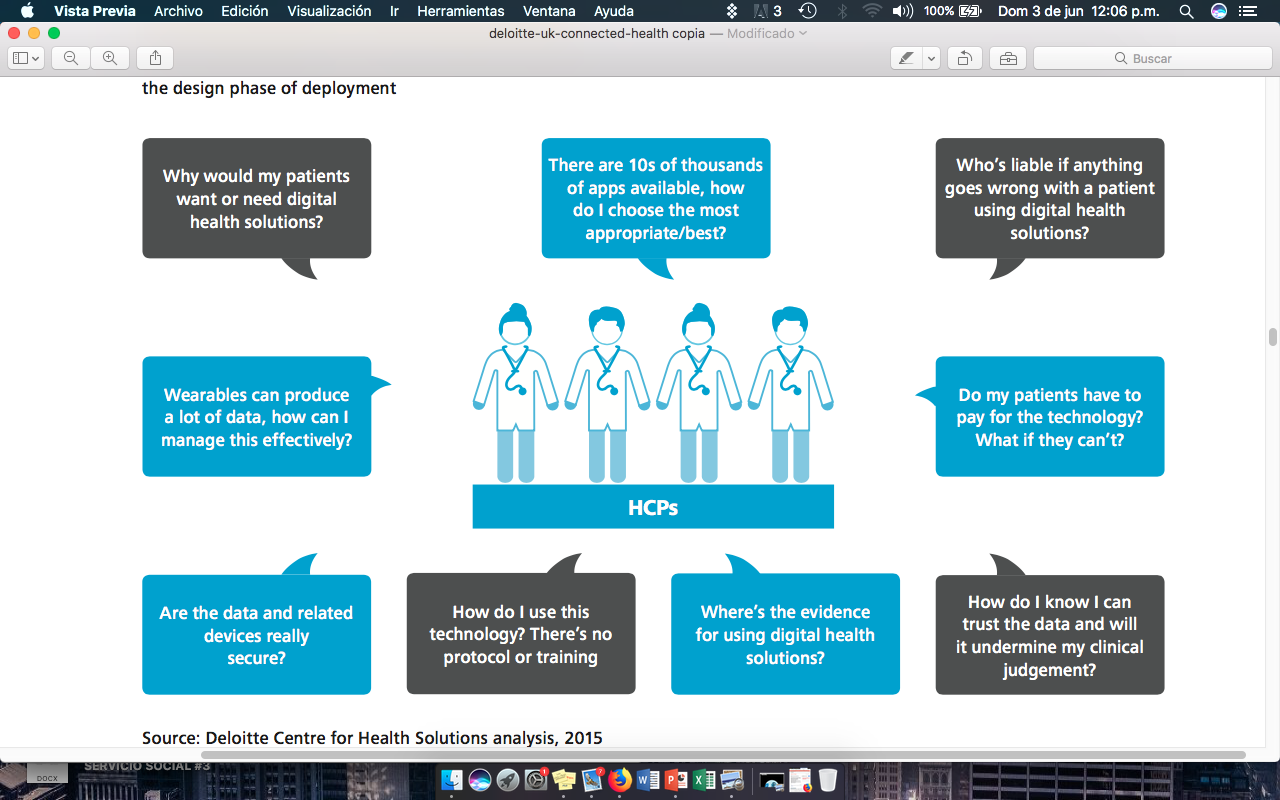 ¿Cómo puedo gestionar de manera efectiva la información generada por aplicaciones?
¿Qué pasa si los pacientes no pueden pagar por la tecnología?
Médicos
¿Cómo uso esta tecnología? 
No hay protocolo o entrenamiento
¿Hay evidencia que respalde el uso de aplicaciones?
¿Puedo confiar en la información? Esto afectará mi juicio clínico?
¿Es seguro compartir datos?
Deloitte Centre for Health Solutions Analysis (2015)
Conclusión
[Speaker Notes: El proceso evolutivo se intensifica para promover el desarrollo de conocimiento y procedimientos médicos.]
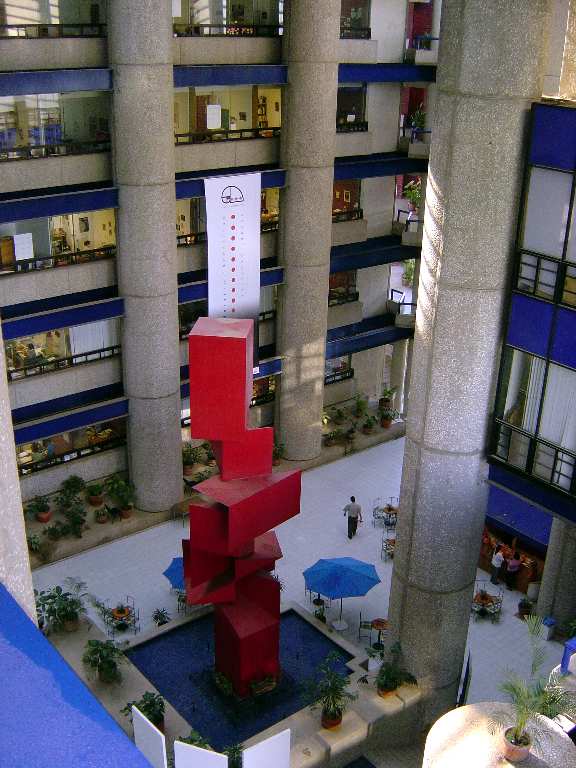 Gracias
Colaboradores:
Mtro. César Hernández
Dr. Ismael Campos
Dr. Favio Rico
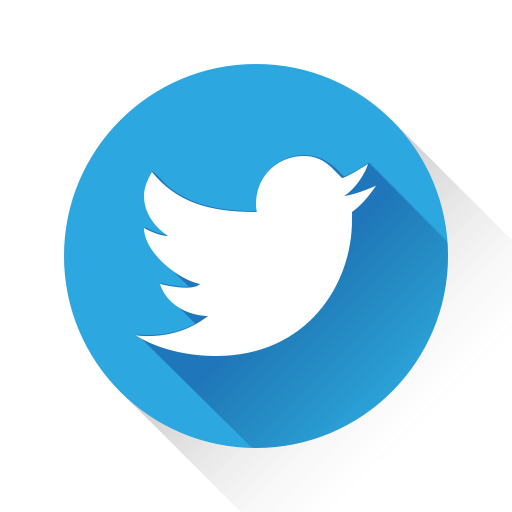 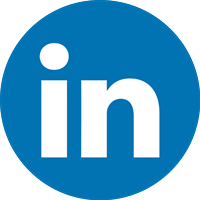 DR. SIMÓN BARQUERA, MD, MS, PhD.DIRECTOR CENTRO DE INVESTIGACIÓN EN NUTRICIÓN Y SALUD, INSTITUTO NACIONAL DE SALUD PÚBLICA.
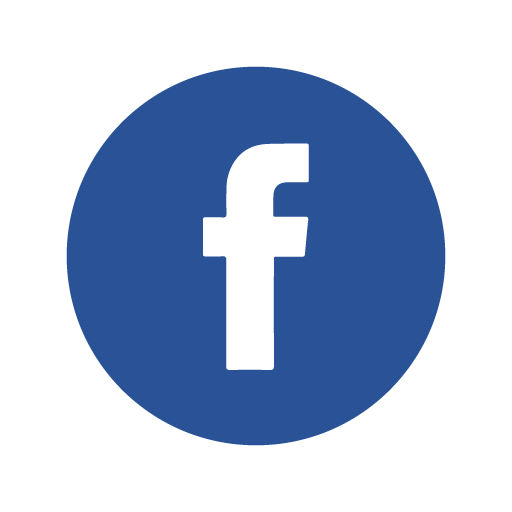 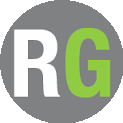 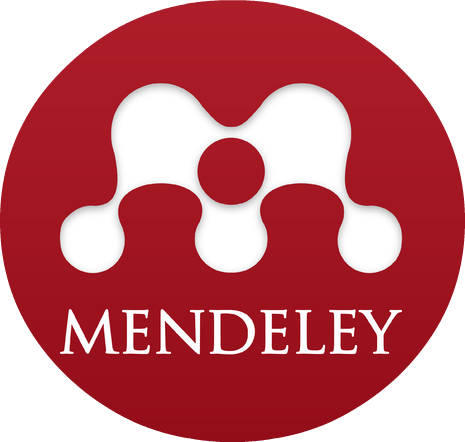 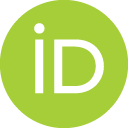 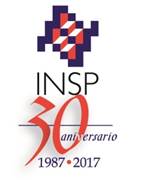 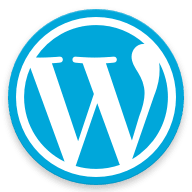 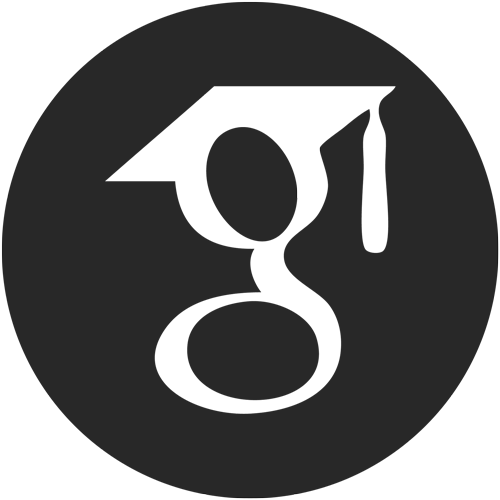 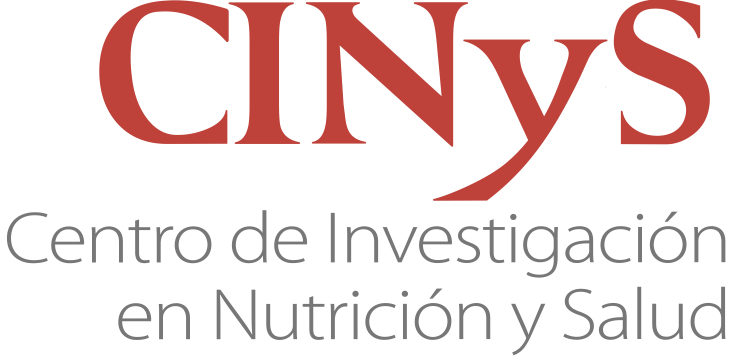 GRACIAS.
La tecnologías y la atención a la salud
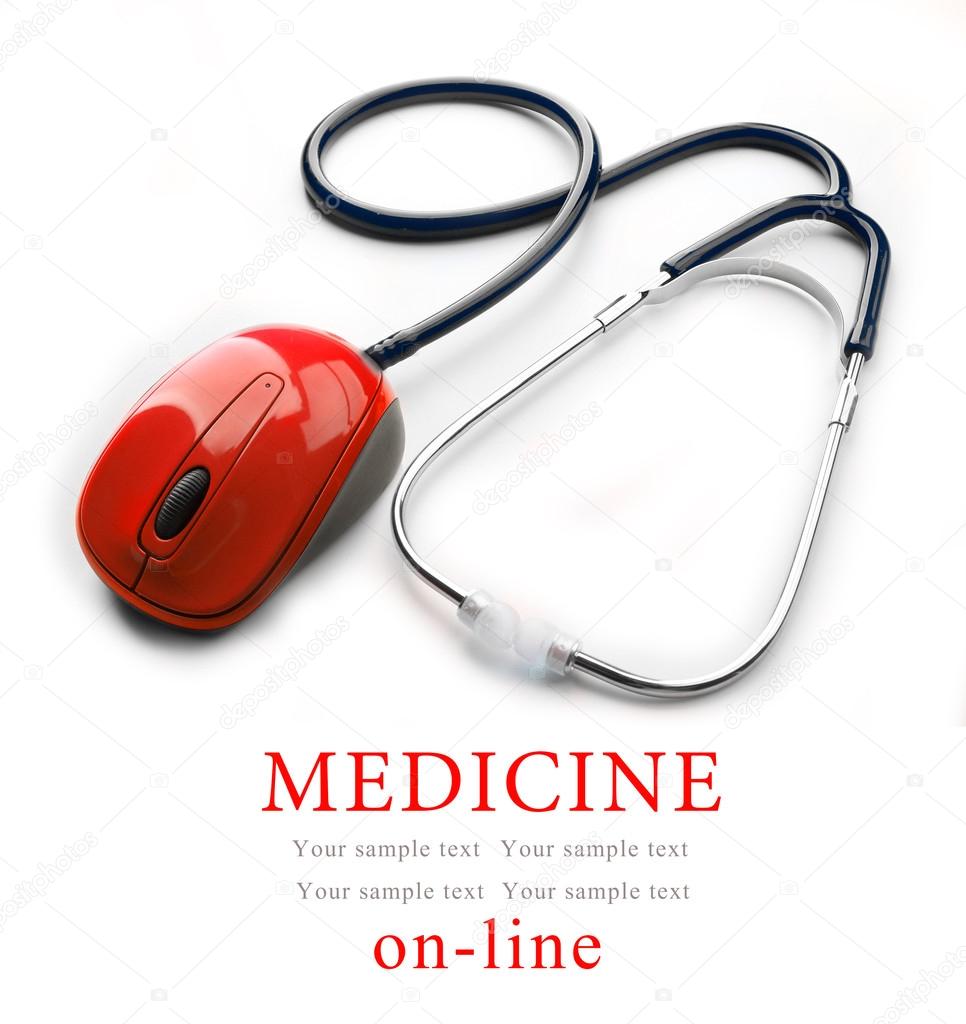 El desarrollo tecnológico continuo en los servicios de salud ha permitido salvar numerosas vidas

La tecnología ha impactado en:
La calidad de vida 
La experiencia del paciente y familias
Procesos médicos
Práctica de profesionales de la salud
Beneficios de la tecnología
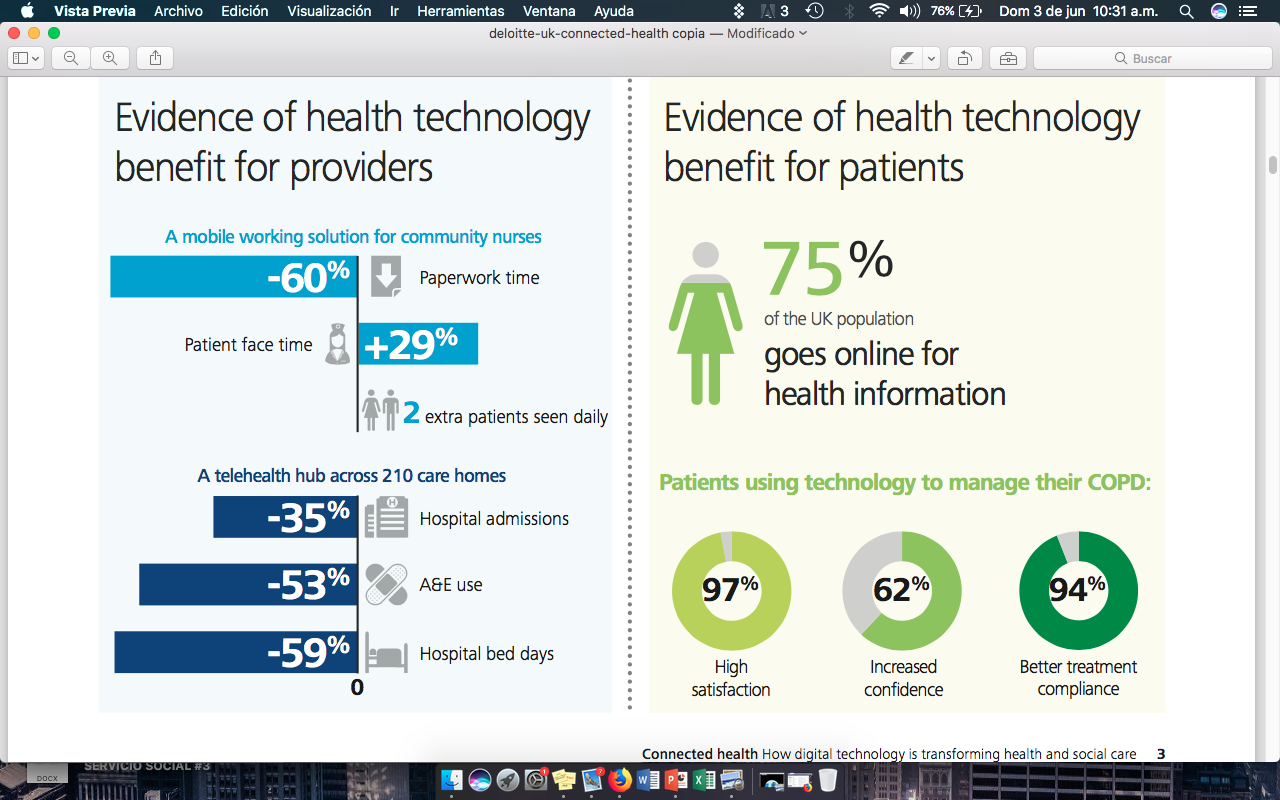 Evidencia del beneficio de la tecnología en los médicos
Evidencia del beneficio de la tecnología en los pacientes
Una solución en comunidades
Tiempo de papeleo
de la población del Reino Unido 

Consulta internet para obtener información de salud
Tiempo frente al paciente
Pacientes extras vistos diariamente
Pacientes que usan la tecnología para controlar enfermedades crónicas:
Ayuda con la comunicación HCP (Healthcare Professionals)
Admisión de hospital
Uso de servicios de emergencias
Días de cama en hospital
Alta 
satisfacción
Aumento de la confianza
Mejor cumplimiento del tratamiento
Healthcare and Life Sciences Predictions 2020, Deloitte Centre for Health Solutions (2014)
Uso de redes sociales e información de salud
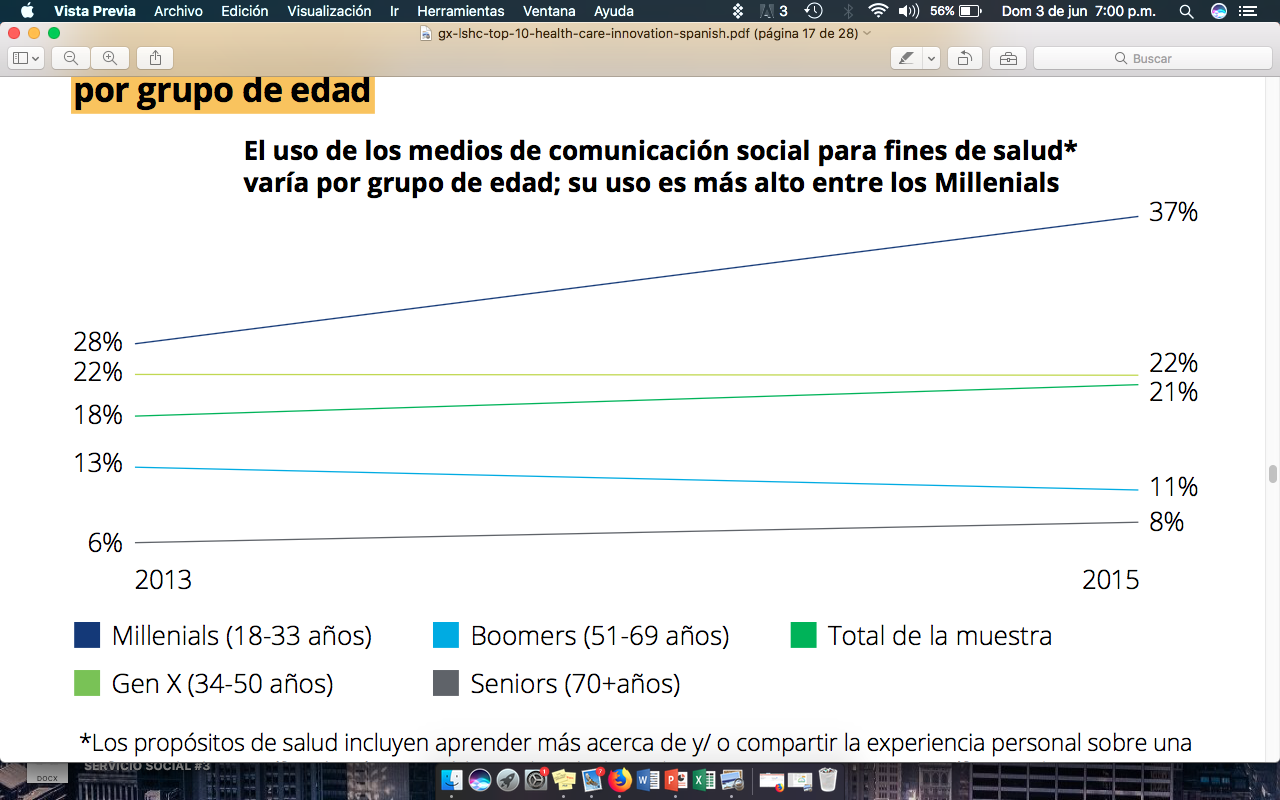 Total de la muestra
Boomers (51-69 años)
Millenials (18-33 años)
Seniors (70+años)
Gen X (34-50 años)
Deloitte 2015 Survey of US Health Care Consumers.
La digitalización de los registros de salud
Utilización de sistemas digitales centralizados para que el personal de salud registre los datos del paciente. 

Facilita el seguimiento y la detección de casos o situaciones particulares

Facilita el flujo de trabajo: reducción de errores en la transcripción de datos.
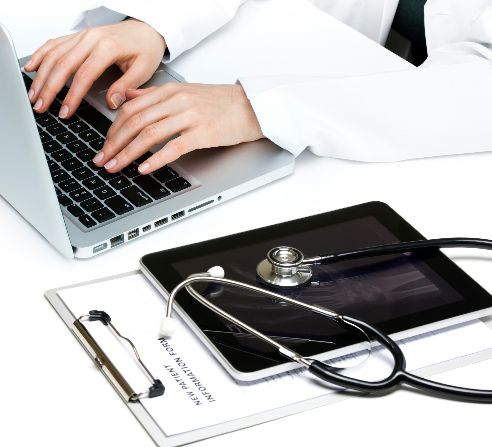 [Speaker Notes: The introduction of Electronic Health Records (EHRs) in replacing paper records has been a game changer for many allied healthcare professionals.

Nurses and technicians are now responsible for inputting patient data such as vital signs, weight, test results, etc. into a central, digitized system. 

Among the many benefits EHR technology has brought to healthcare include:

Enhanced Patient Care
EHR can automatically alert the treating physician to potential issues, such as allergies or intolerances to certain medicines. EHRs can be accessed in any medical facility, which is extremely useful for doctors to access their medical history. 

Ease of Workflow
Entering data into a computerized system is much less time-consuming than paper-based methods. It also reduces the risk of errors in patient data and financial details. Accessing patient records digitally can be done in an instant and viewed via portable devices, increasing efficiency and productivity.]
La digitalización de los registros de salud
Registros en papel > Registros electrónicos:

Reduce el costo de los cuidados ambulatorios de pacientes en un 3%
Ahorra hasta 5.14 USD mensuales por paciente
Nube de información: espacio de almacenamiento de información
Big data: técnicas analíticas ideales para analizar una gran proporción de datos
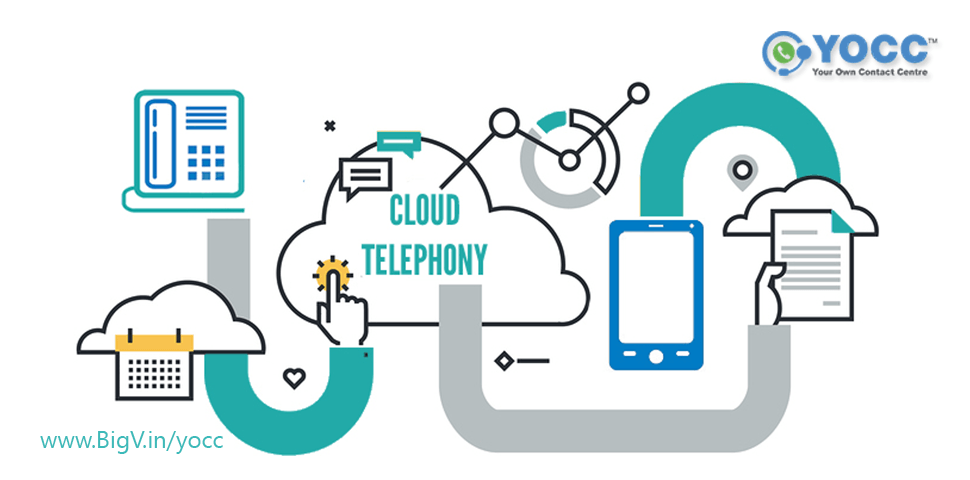 Julia Adler-Milstein. Effect of Electronic Health Records on Health Care Costs: Longitudinal Comparative Evidence From Community Practices. Annals of Internal Medicine, 2013; 159 (2): 97
[Speaker Notes: Lower Healthcare Costs
According to a study from the the University of Michigan, the shift from paper to electronic health records reduces the cost of outpatient care by 3%. These researchers estimated this as $5.14 in savings per patient each month.

Big Data and The Cloud
As an industry dealing with the public, healthcare naturally collects and stores huge amounts of data. When analyzed by data experts, this information has multiple benefits, such as:
Reducing healthcare costs
Predicting epidemics
Avoiding preventable deaths
Improving quality of life
Reducing healthcare wastage
Improving efficiency and quality of care
Developing new drugs and treatments

Big data analytics encompasses the various analytical techniques such as descriptive analytics and mining/predictive analytics that are ideal for analyzing a large proportion of text-based health documents and other unstructured clinical data (e.g., physician's written notes and pre- scriptions and medical imaging) (Groves et al., 2013).]
Tecnología y comunicación
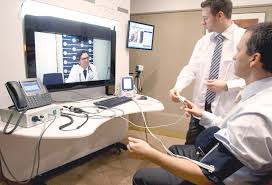 Las tecnologías de información y comunicación (TIC’s) 
	permiten mantener la comunicación 
	útiles para compartir información diagnóstica, de manejo, consulta, educación y soporte
Julia Adler-Milstein. Effect of Electronic Health Records on Health Care Costs: Longitudinal Comparative Evidence From Community Practices. Annals of Internal Medicine, 2013; 159 (2): 97
[Speaker Notes: Espacios con limitaciones de servicios y equipo obtienen mayor beneficio




Information and communication technology (ICT) link healthcare professionals, as well as professionals with patients. It’s especially useful in rural areas and places with a lack of facilities and/or specialist services.
Email, smartphones, webcam, telemedicine, and telemonitoring systems are all currently being used to share information. They serve many purposes, such as diagnostics, management, counseling, education, and support.

Telemedicine
Telemedicine can be used to refer to two-way video consultations, or the transmission of healthcare data like electrocardiograms (ECGs). 
Telemonitoring technology can monitor vital signs and symptoms remotely. There are even plans to develop remote ultrasound technology, which is exciting news for anyone interested in a career as a diagnostic medical sonographer.]
Futuro en la formación de médicos
Asociación Americana de Universidades Médicas

Asociación no lucrativa

Renovación e innovación continuas de escuelas de medicina en EE.UU.
Comité de Enlace para la Educación Médica

Agencia de acreditación de programas médicos.

Becas y financiamientos
Otorgamiento de licencia para trabajo
Facilidad para el acceso a residencias
Shelton (2016). Psychiatr Q.
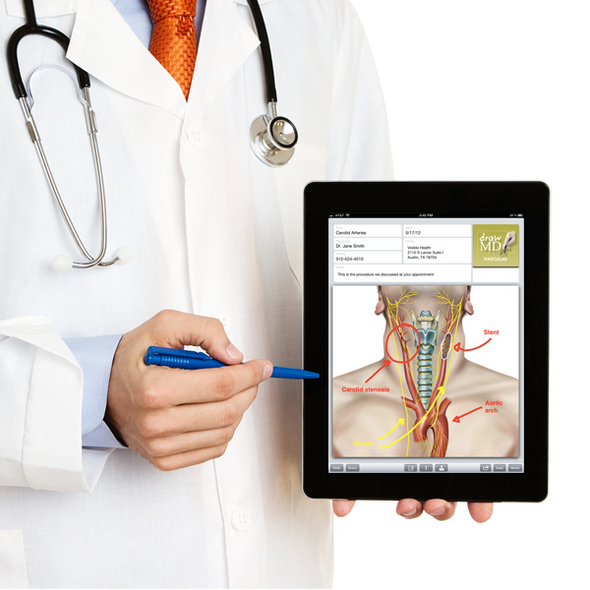 Beneficios y desventajas de la telemedicina
Beneficios:
Menor tiempo de espera 
Incrementa y mejora el acceso
Eficiencia de procesos mejorada 
	
		Desventajas:
Amenaza en la continuidad en la asistencia
Equidad en el acceso a la tecnología
[Speaker Notes: Telehealth is improving allied healthcare jobs, including some of the top-paying roles in the field, such as medical assistants. The implementation of these telemedicine options means less crowded waiting rooms.

Other benefits include:
Shorter waiting times for patients
Improved access for rural areas
Improved efficiency leading to savings

Inconvenientes
Amenaza en la continuidad en la asistencia
Equidad en el acceso a la tecnología

Mobility
(mhealth) is the healthcare and medical information supported by mobile technology. Approximately 80% of physicians use mobile devices and medical apps, while 25% use them to provide patient care.]
Movilidad: Mejora la accesibilidad
Movilidad
Salud móvil (mhealth) son los servicios de salud y médicos 
que utilizan la tecnología móvil para recabar información. 
80% médicos usan dispositivos y aplicaciones móviles
25% médicos los usan para brindar servicios
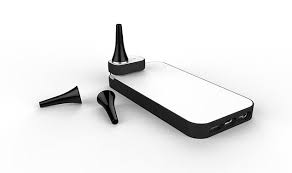 Desventajas del uso de tecnología (equipo móvil)
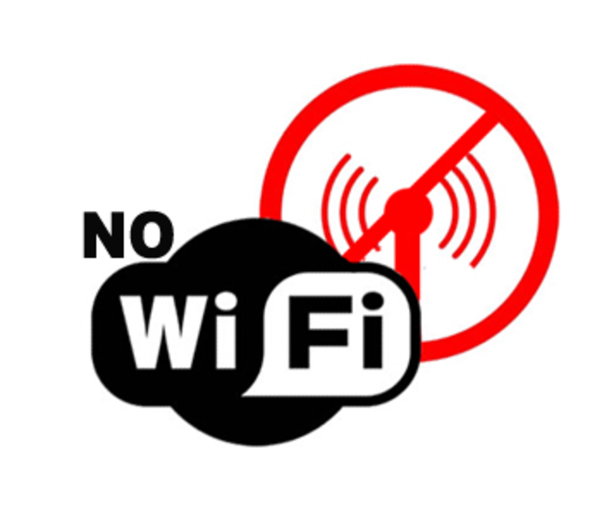 Vulnerabilidad de datos de pacientes
Posibilidad de pérdida o robo de dispositivos
“Hackeo” de datos, malware y virus
Conexiones a internet inseguras

Problemas con los dispositivos y software
Actualizaciones frecuentes
Baterías de corta duración
En caso de pérdida de información, la recuperación requiere de especialistas.
[Speaker Notes: Smartphones allow practitioners to complete tasks in remote locations. For example, a physician can use their smartphone or tablet to access a patient’s EHR, review medical histories, send follow-up emails, and even complete prescriptions.

Improved communication aids the role of medical billers, allowing them to send text message alerts about payment schedules and outstanding bills. Mobile communication can also cut down on snail mail, paper use, and time spent on phone calls.

The Disadvantages of Mobility
Even with advanced technology, human error can’t be erased completely. Mobile devices can be easily lost or stolen. Smartphones and tablets are also vulnerable to hacking, malware, and viruses – especially if the devices are used on unsecured internet connections.]
Utilidad de las aplicaciones de salud
Manejo de enfermedades crónicas
Uso de medicamentos
Referencia médica
Diagnóstico
Registros personales de salud
Salud de la mujer
Pérdida de peso
Salud mental
Tecnología en el campo de la medicina
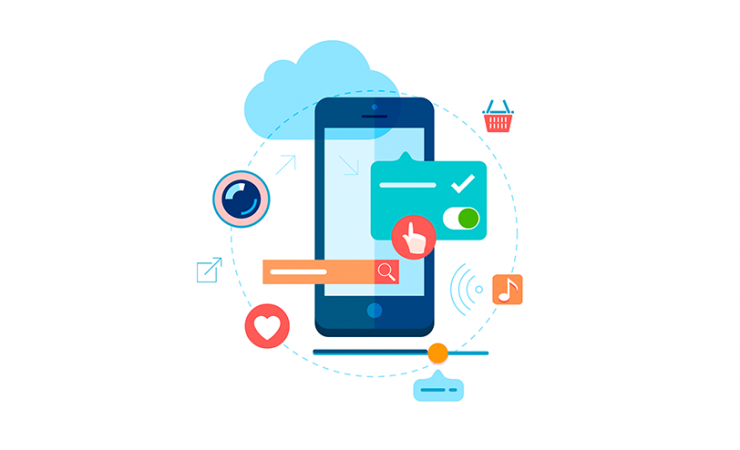 Existen cerca de 100,000 aplicaciones de salud
Descargas diarias de aplicaciones con costo: 300,000
[Speaker Notes: T






hey are an inexpensive way for facilities to provide more high-quality services, and – at the same time – are cheaper for patients to access.

Some generate better health awareness, while others assist communication between patient and care providers. Here are some of the areas that ‘mhealth’ apps can assist with:
Chronic care management
Medication management
Medical reference
Diagnostics
Personal health records
Women’s health
Fitness and weight-loss
Mental health]
Perspectiva del uso de tecnología digital en el médico y el paciente
Perspectiva del médico
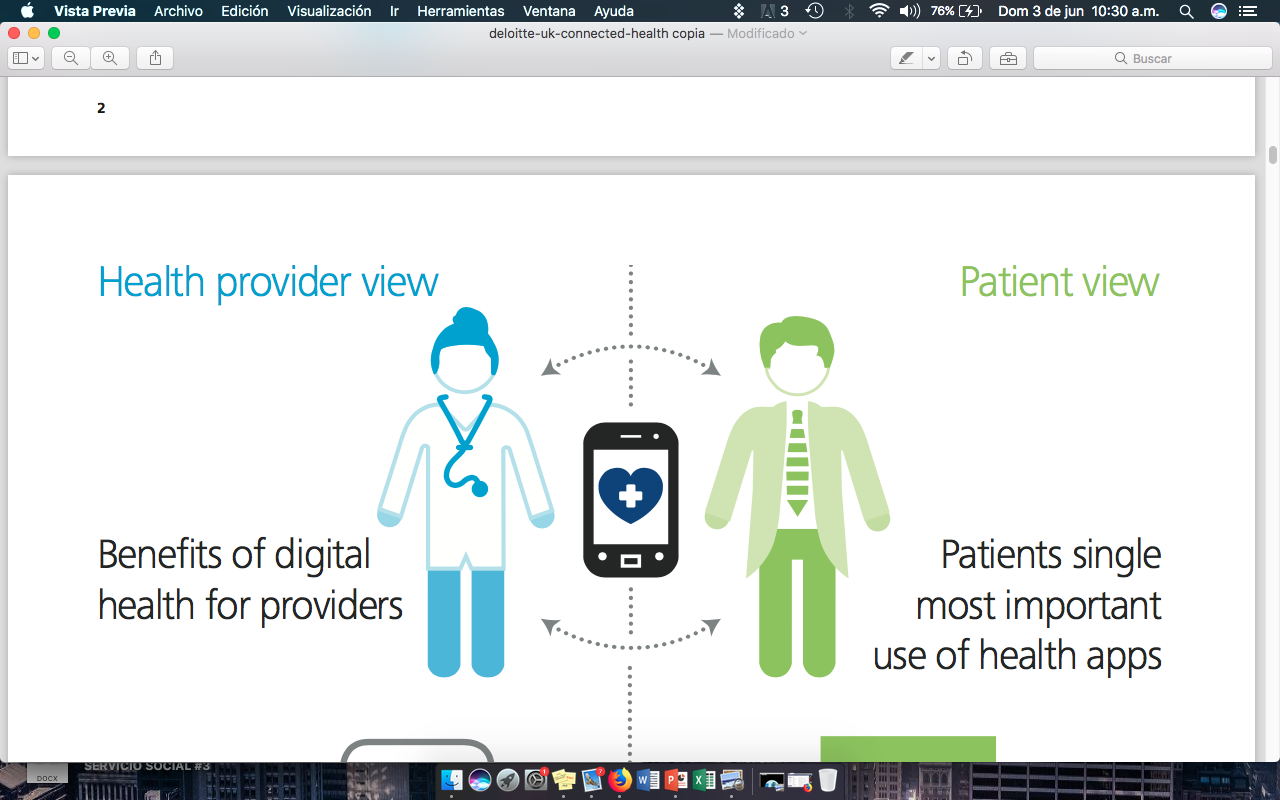 Perspectiva del paciente
Usos de aplicaciones de salud
Beneficios de la salud digital para los médico
Información sobre síntomas y condiciones
Registros de salud / exámenes médicos
Mejora la comunicación
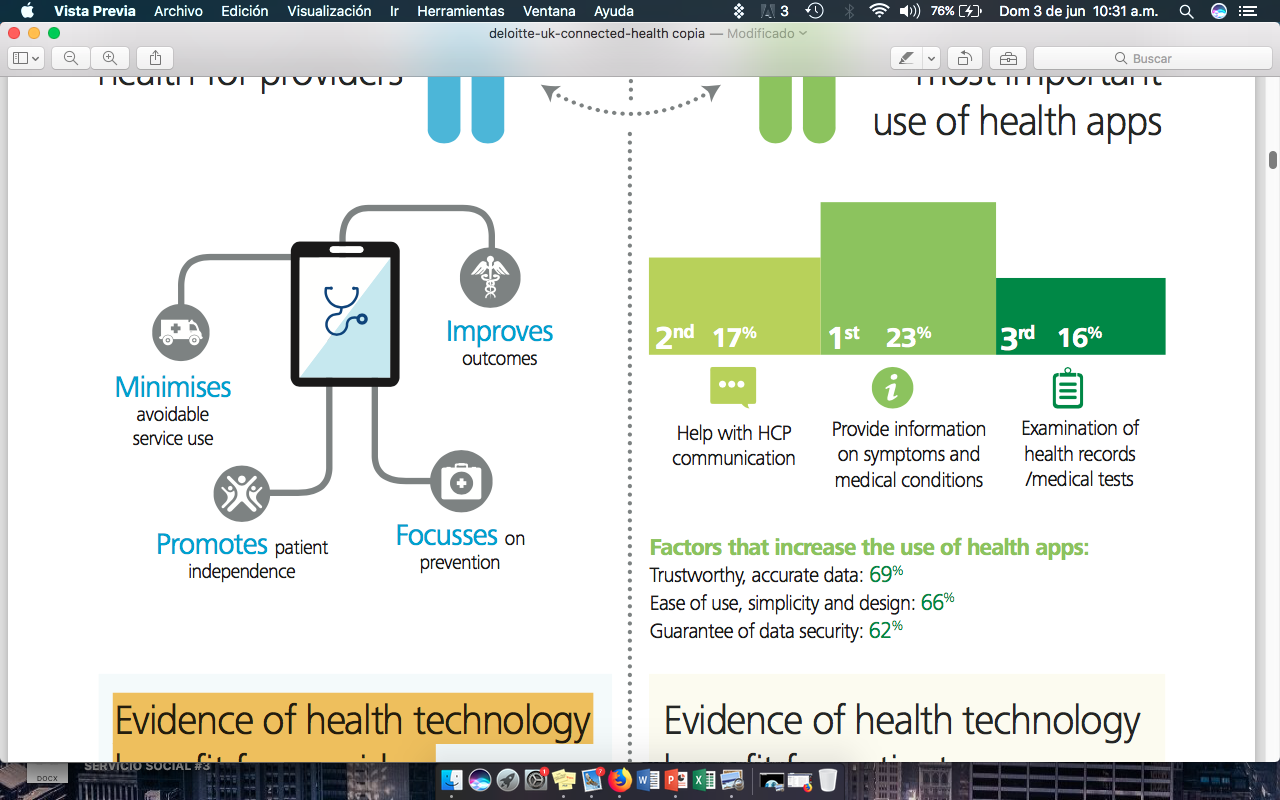 Mejora resultados
Factores que aumentan el uso de aplicaciones de salud:
Datos confiables y precisos
Facilidad de uso, simplicidad y diseño
Garantía de seguridad de los datos
Minimizar
Uso de servicio
Enfocado en la prevención
Promueve 
la independencia del paciente
Tecnología en el campo de la medicina
Cerca del 40% de las consultas realizadas en los buscadores online están  relacionadas  con  temas  de  salud.
Los  pacientes  se  interesan  en  las  prescripciones  médicas  y  los efectos colaterales, síntomas, diagnósticos y terapias.
Monitorear posibles efectos secundarios de los medicamentos
Johns Hopkins EpiWatch™, 2015.
Tecnología en el campo de la medicina
mHealth
Es un conjunto de aplicaciones móviles,  para smartphone y tablet, orientadas tanto a los profesionales médicos como a los pacientes.

Por ejemplo: 
EpiWatch es una aplicación móvil desarrollada por la Universidad Johns Hopkins para predecir ataques epilépticos.

Glucose Buddy es una aplicación que permite llevar un registro   personal de la glucemia y comunicar los resultados a un centro médico o cuidador.
Compartir 
datos con investigadores
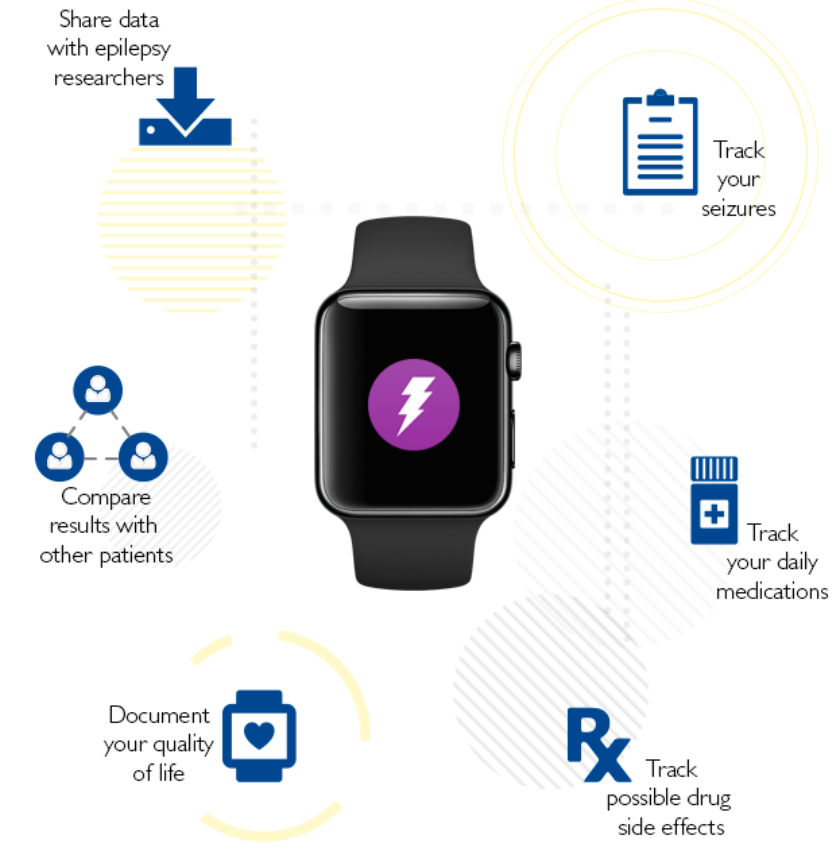 Monitorear ataques epilépticos
Comparar resultados con otros pacientes
Monitorear medicamentos diariamente
Documentar la calidad de vida
Monitorear efectos secundarios
Monitorear posibles efectos secundarios de los medicamentos
Johns Hopkins EpiWatch™, 2015.